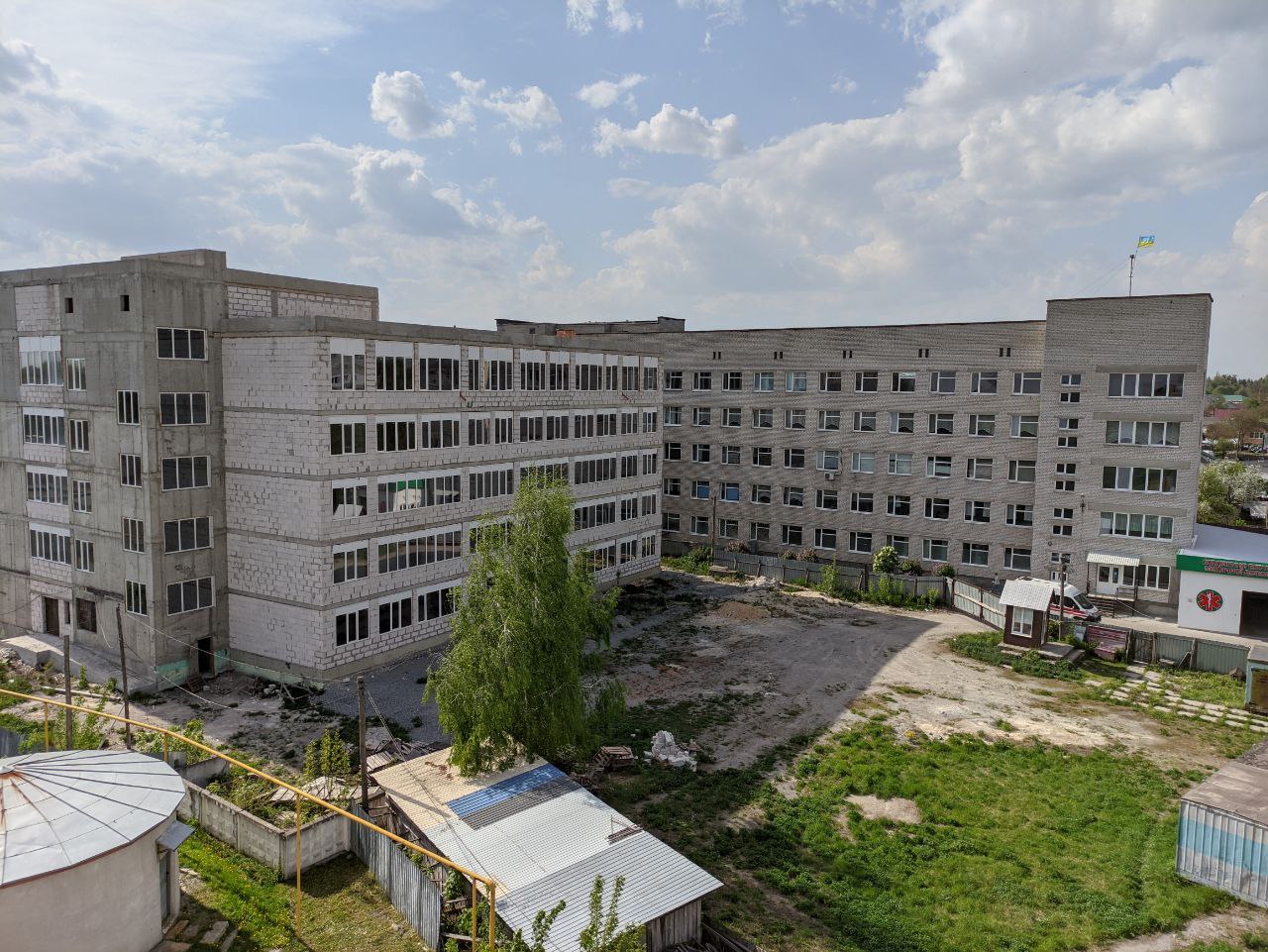 Виконання фінансового плану 
за 2024 рік
Комунального некомерційного підприємства 
«Звягельська багатопрофільна лікарня» 
Звягельської міської ради
Дохід КНП "Звягельська багатопрофільна лікарня" ЗМР за 2024 рік становив 273,7 мільйона гривень
Дохід по ПМГ за 2024 рік становить 202 174,6 тис.грн.
Видатки за 2024 рік становили 273,7 млн. грн.
Cередня зарплата по лікарні за 2024 рік становила 15 389,93 гривні
Найдорожчі капітальні видатки за кошти НСЗУ у 2024 р. (тис. грн)
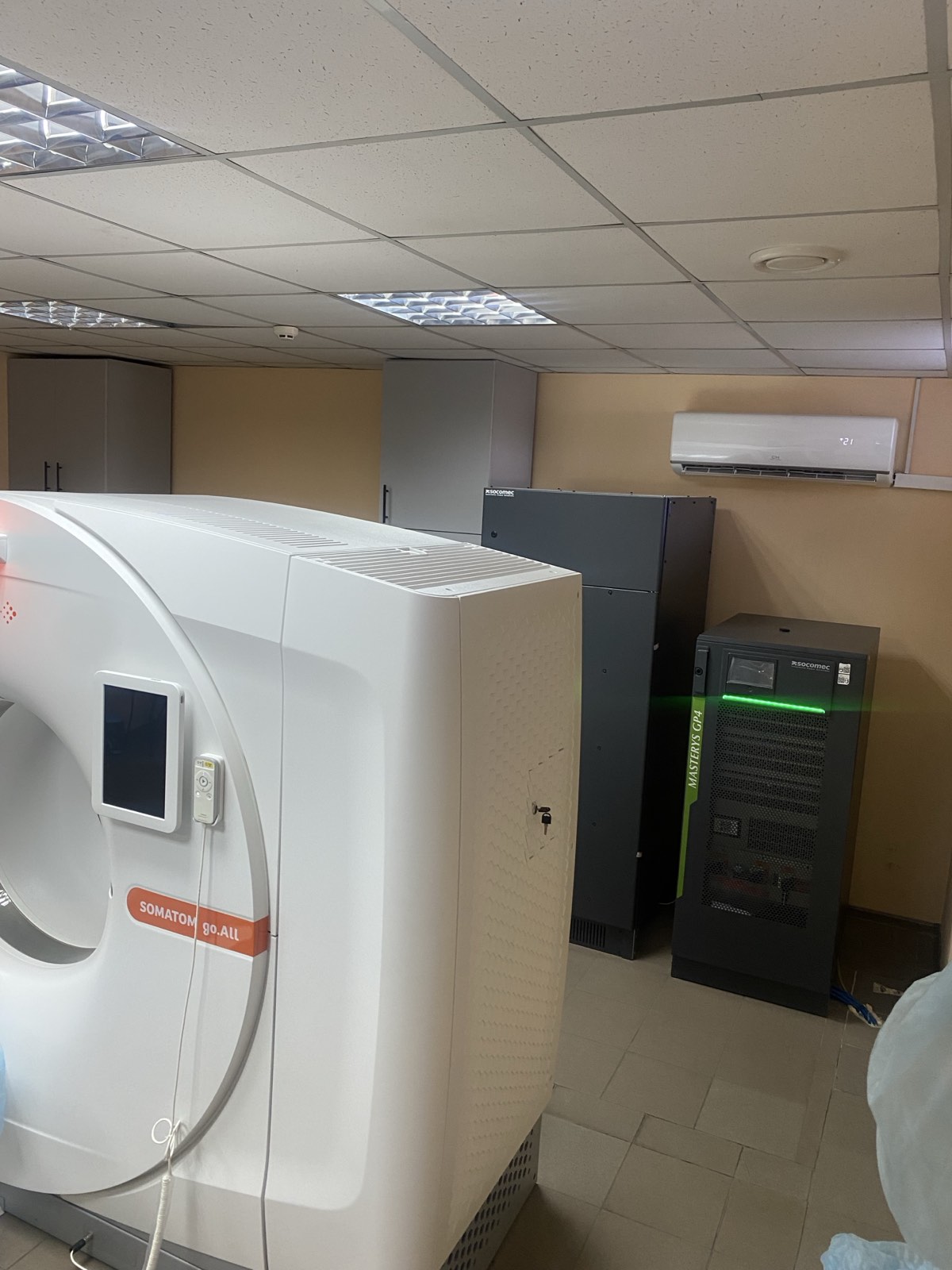 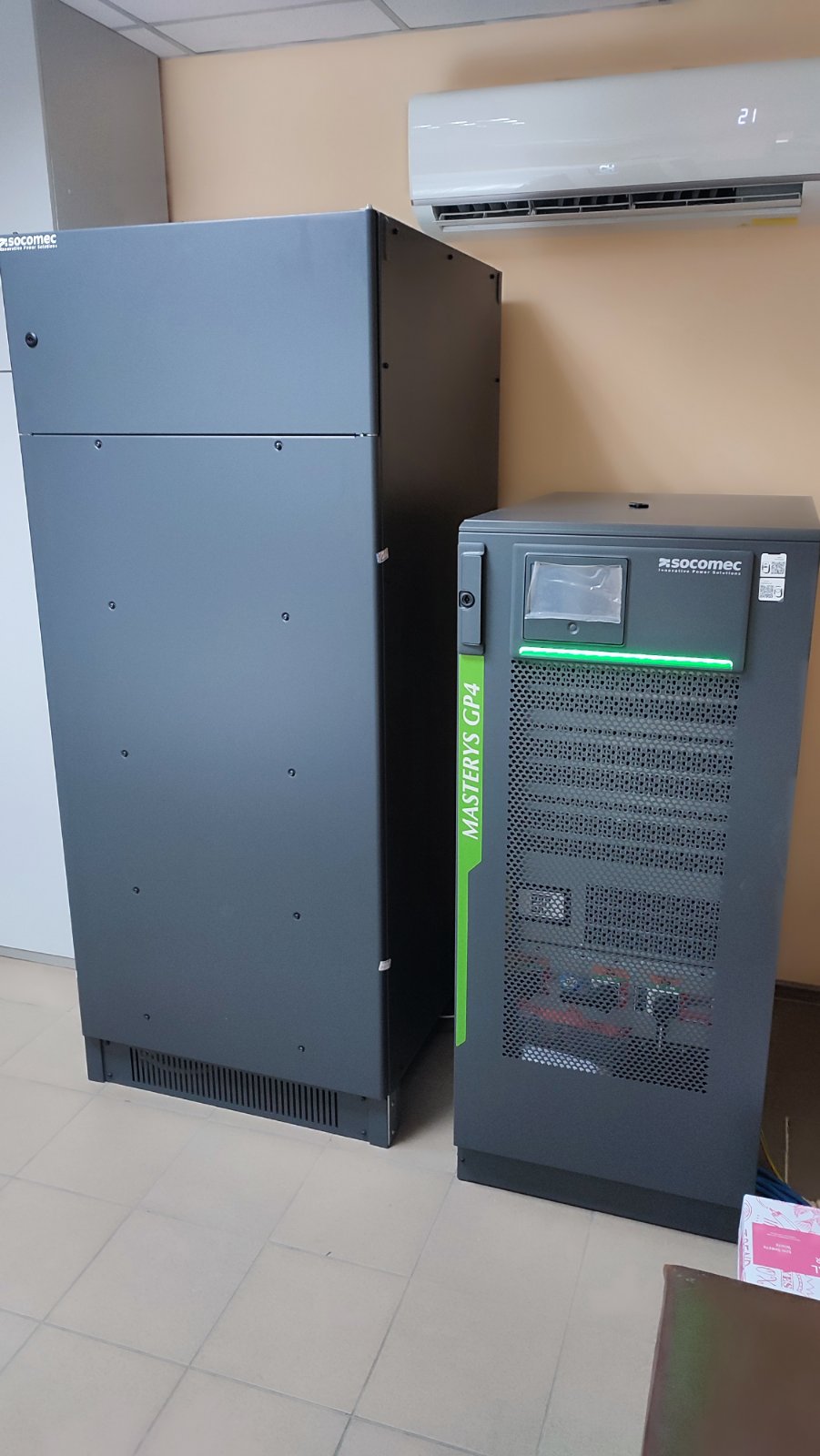 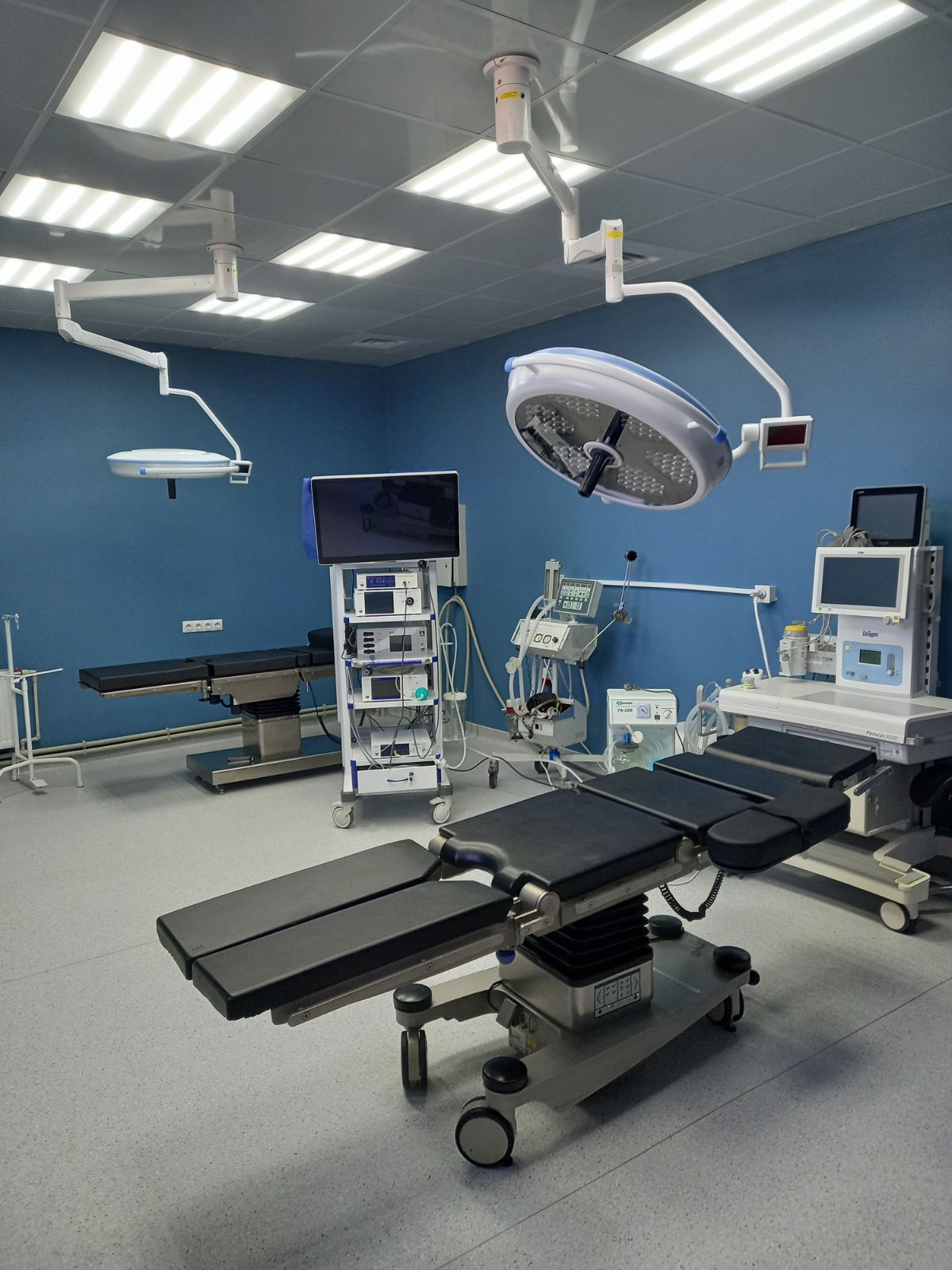 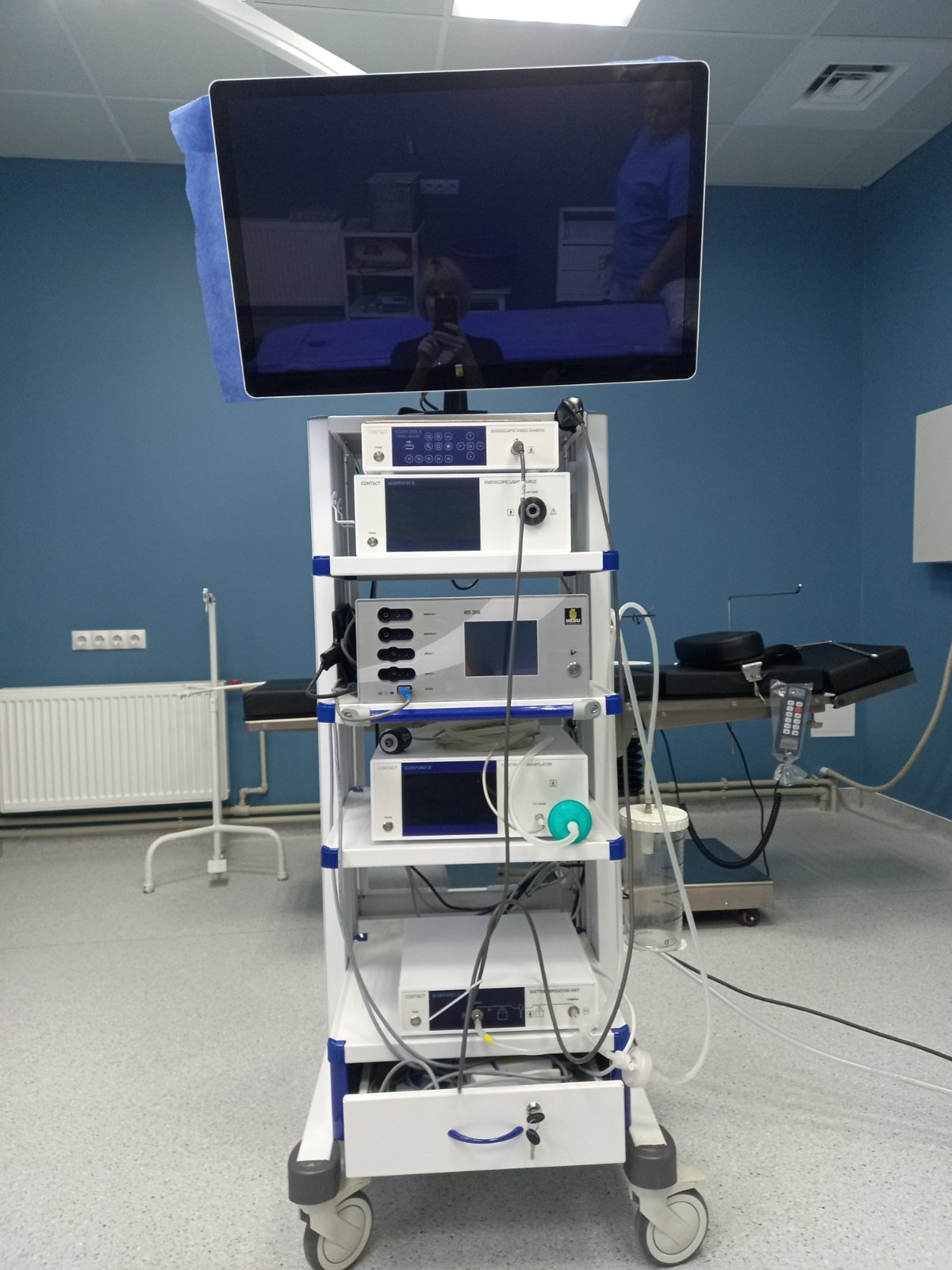 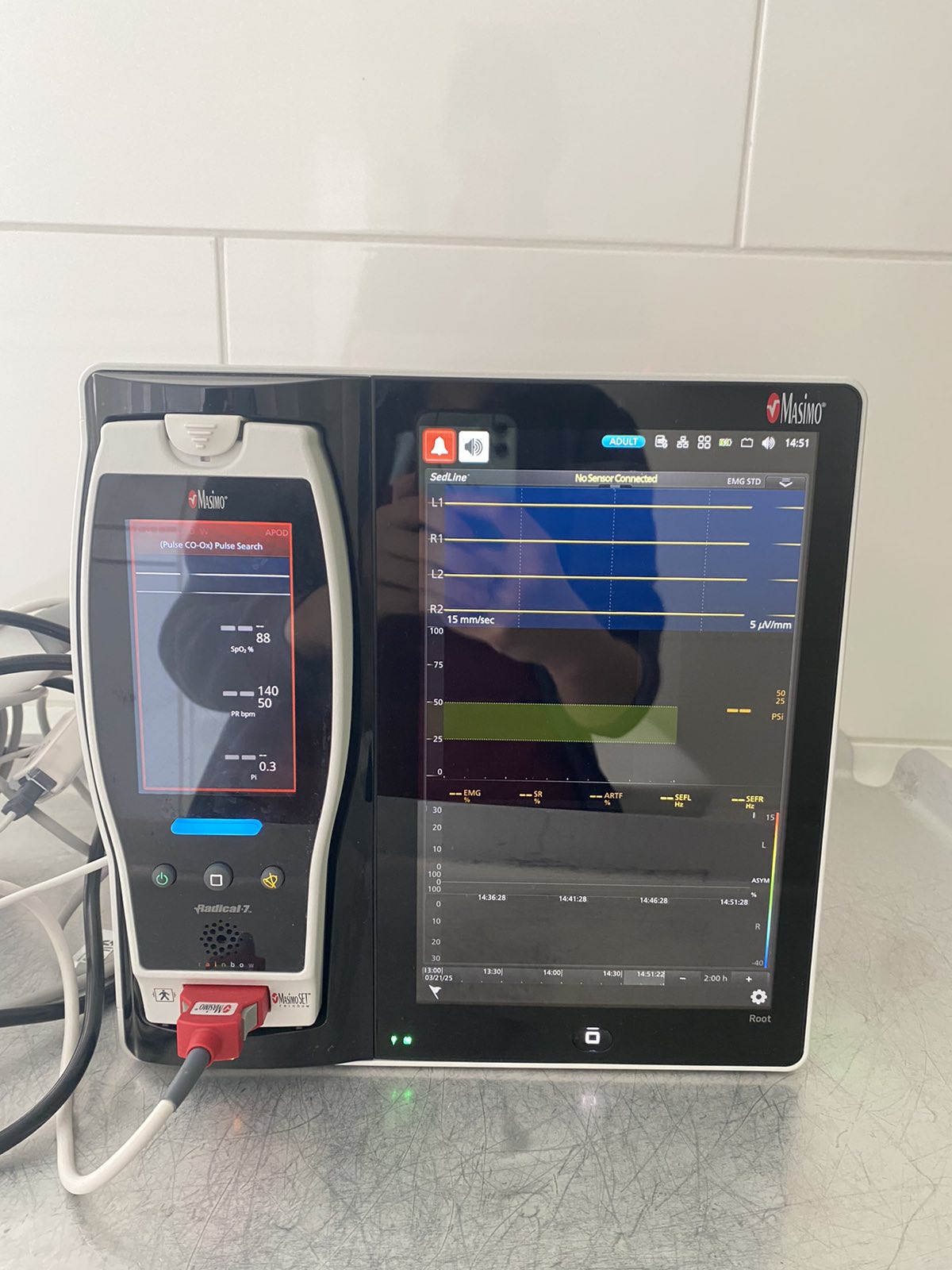 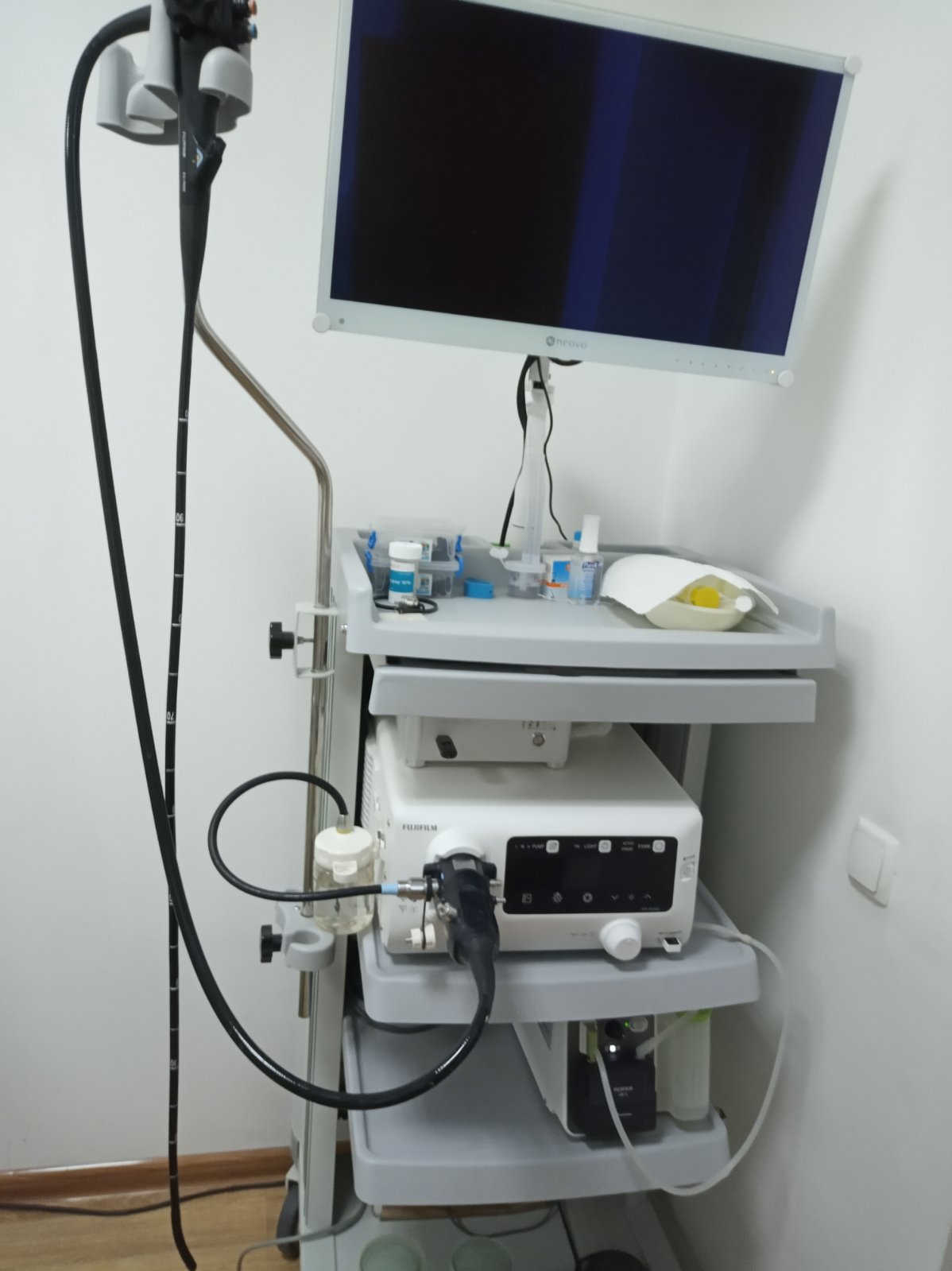 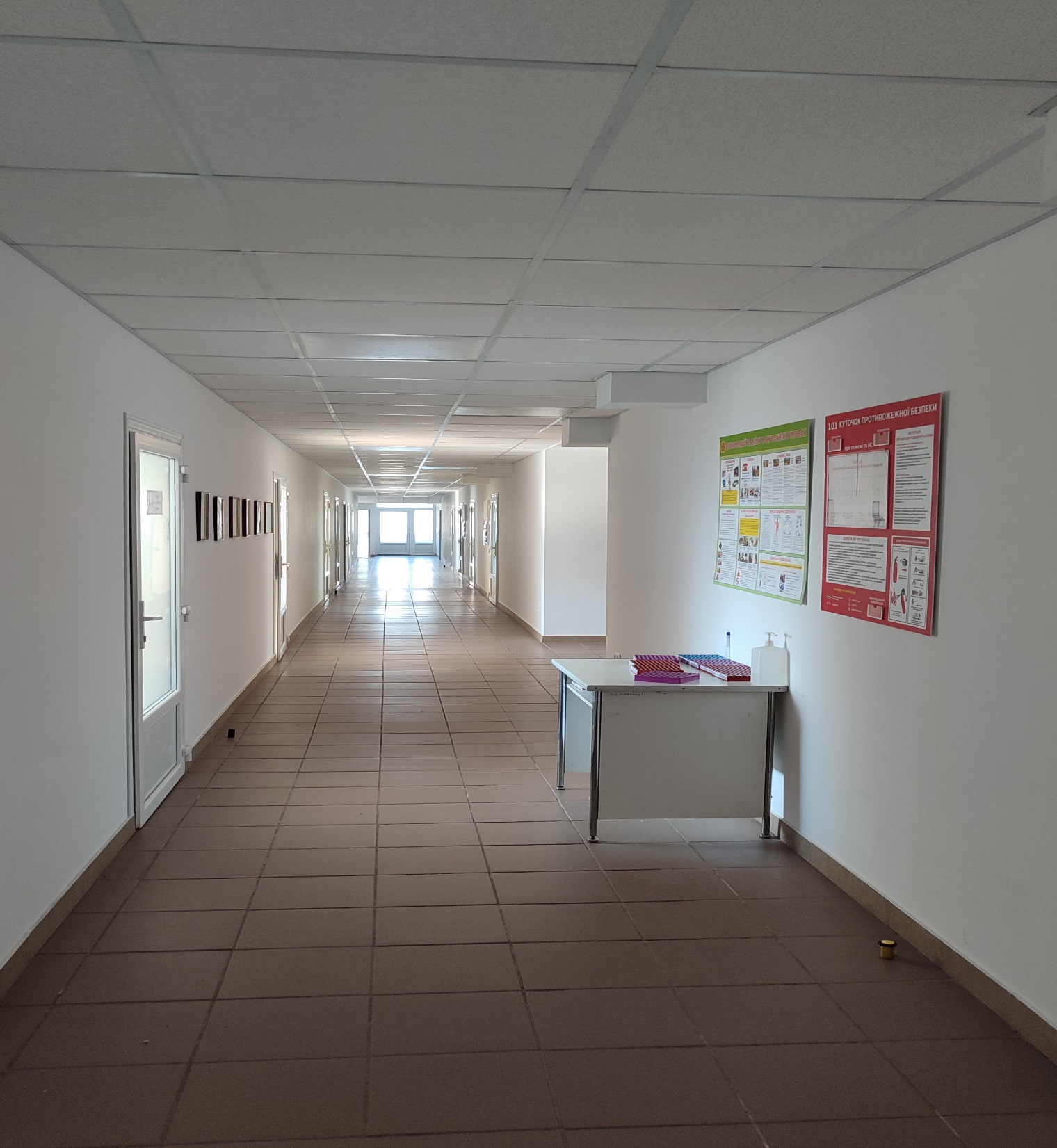 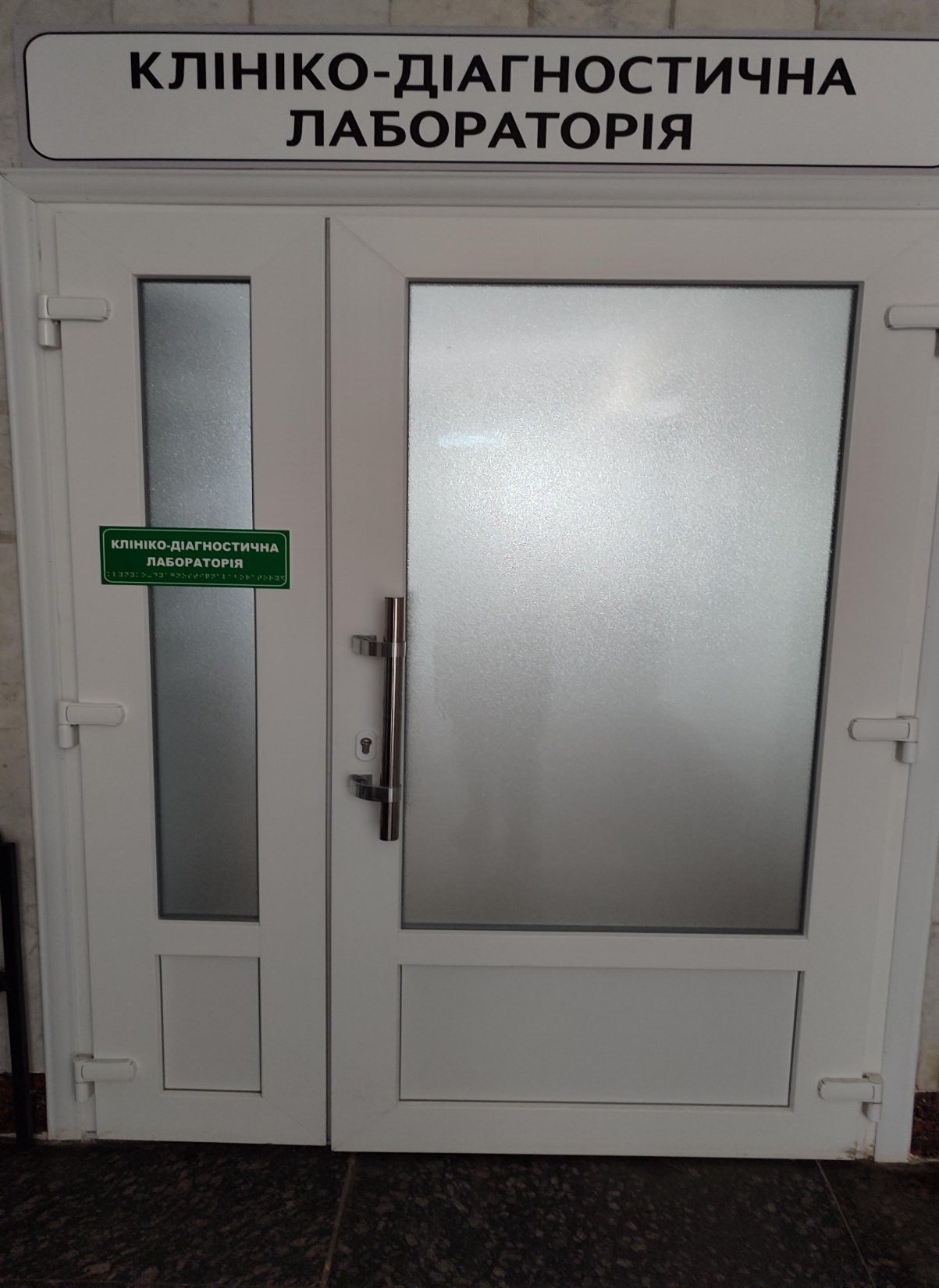 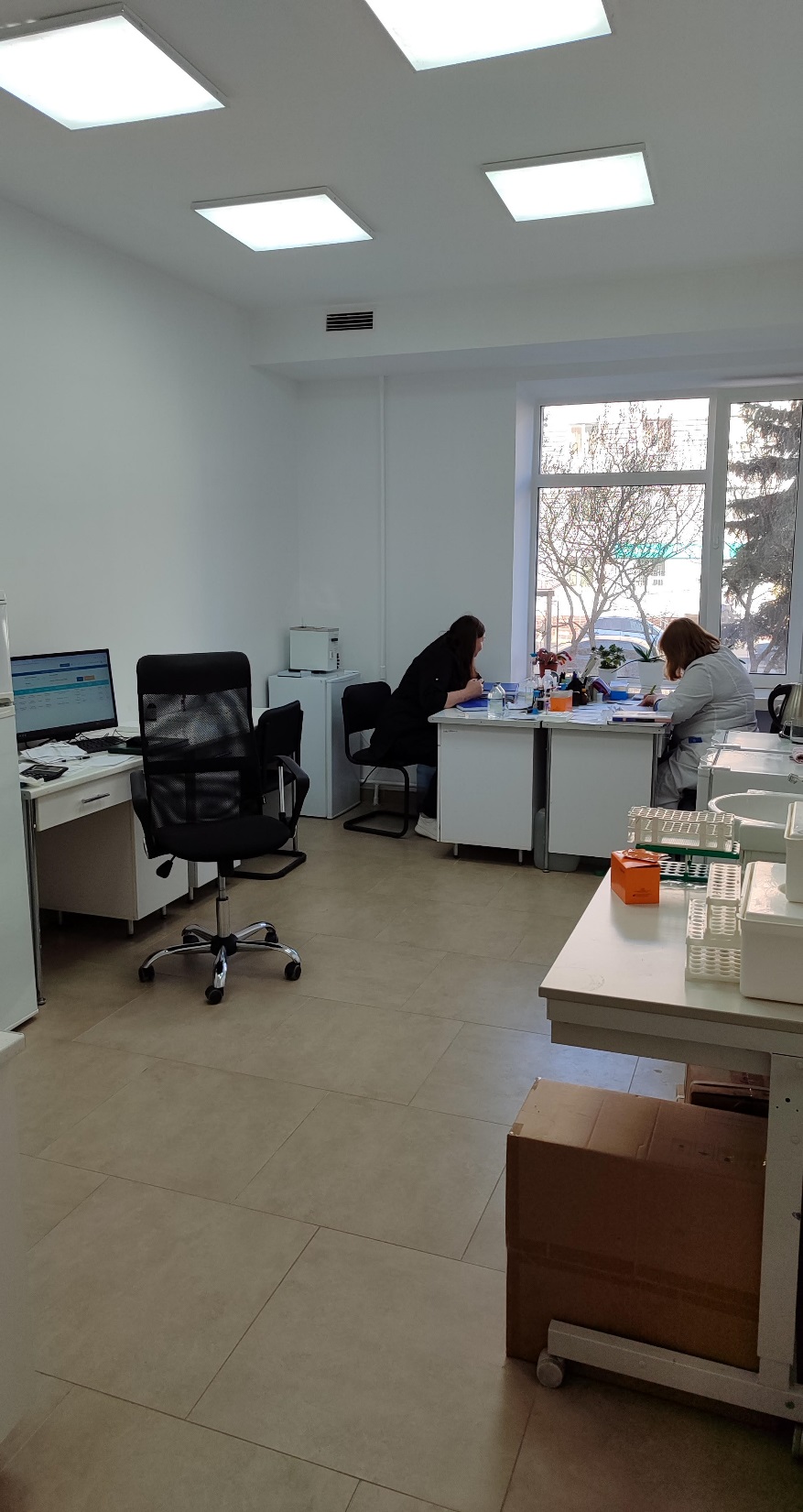 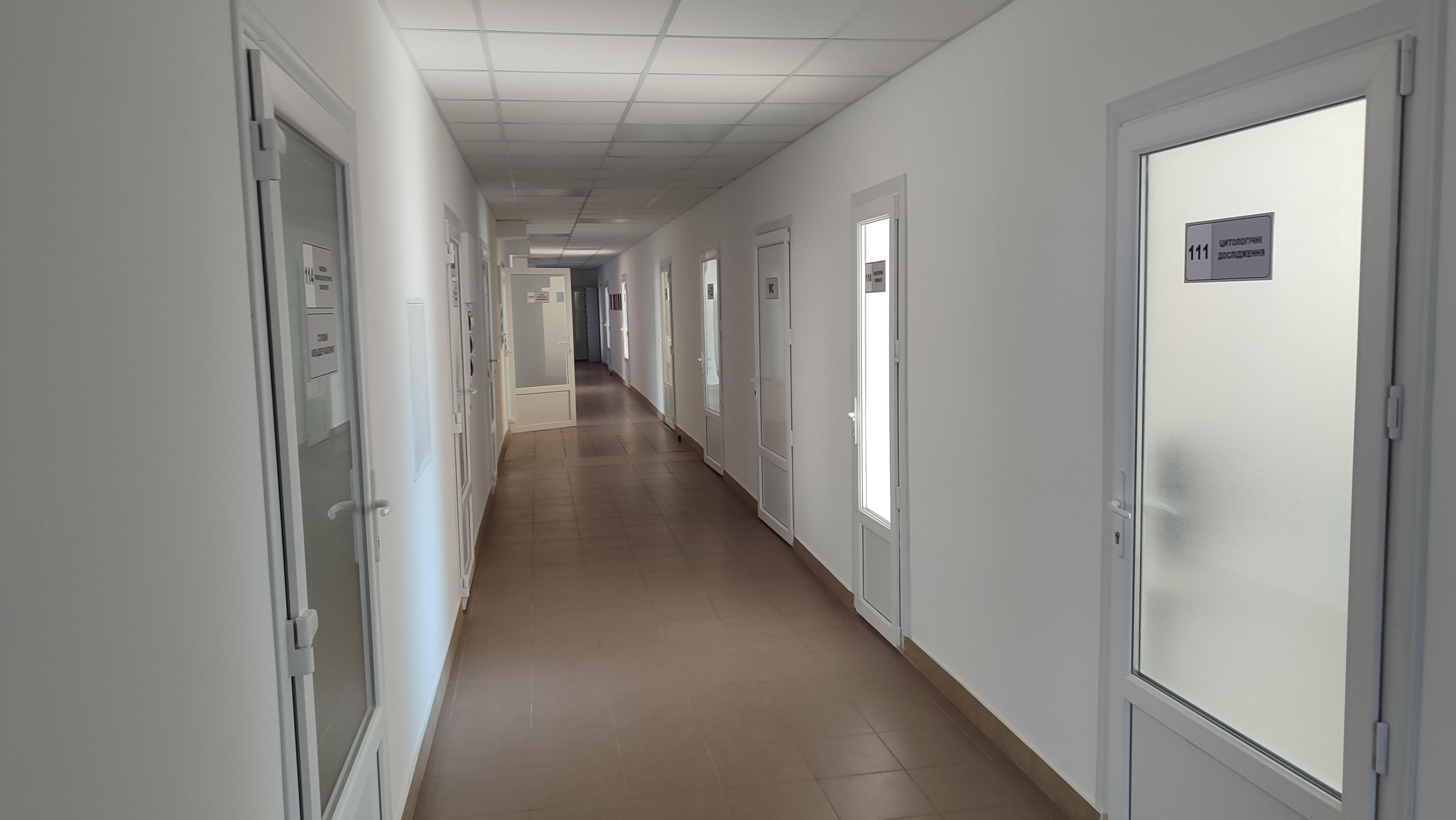 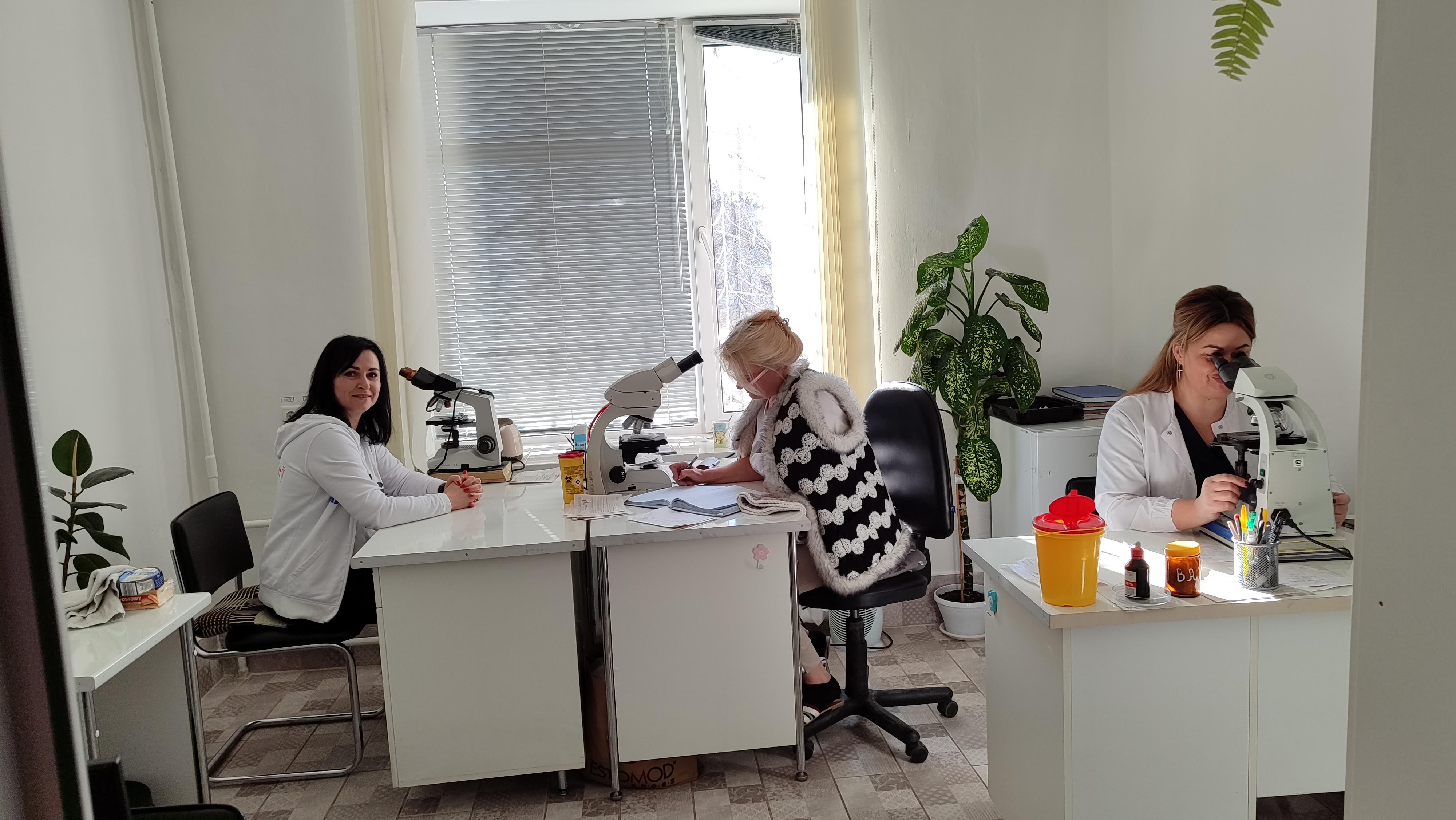 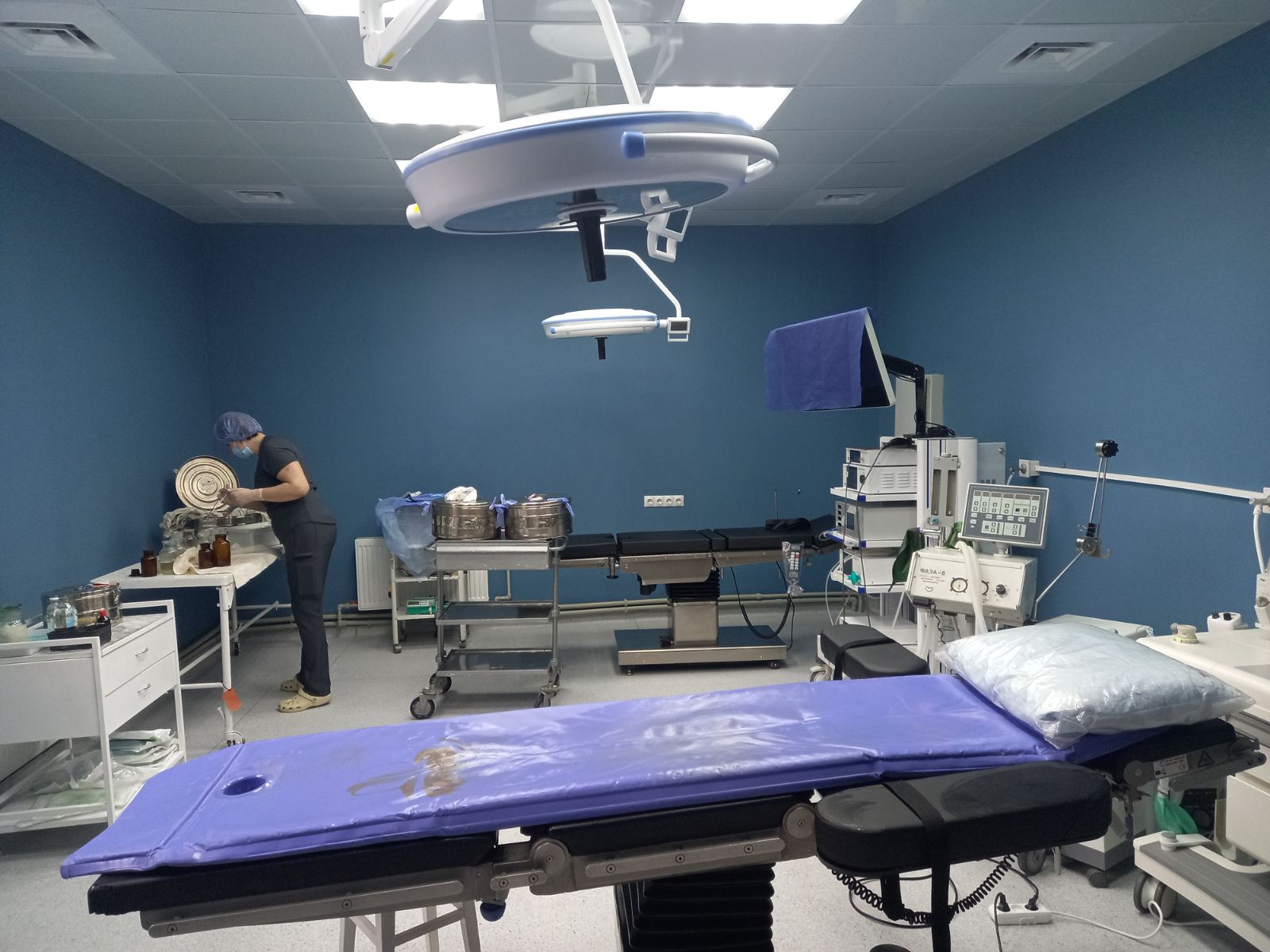 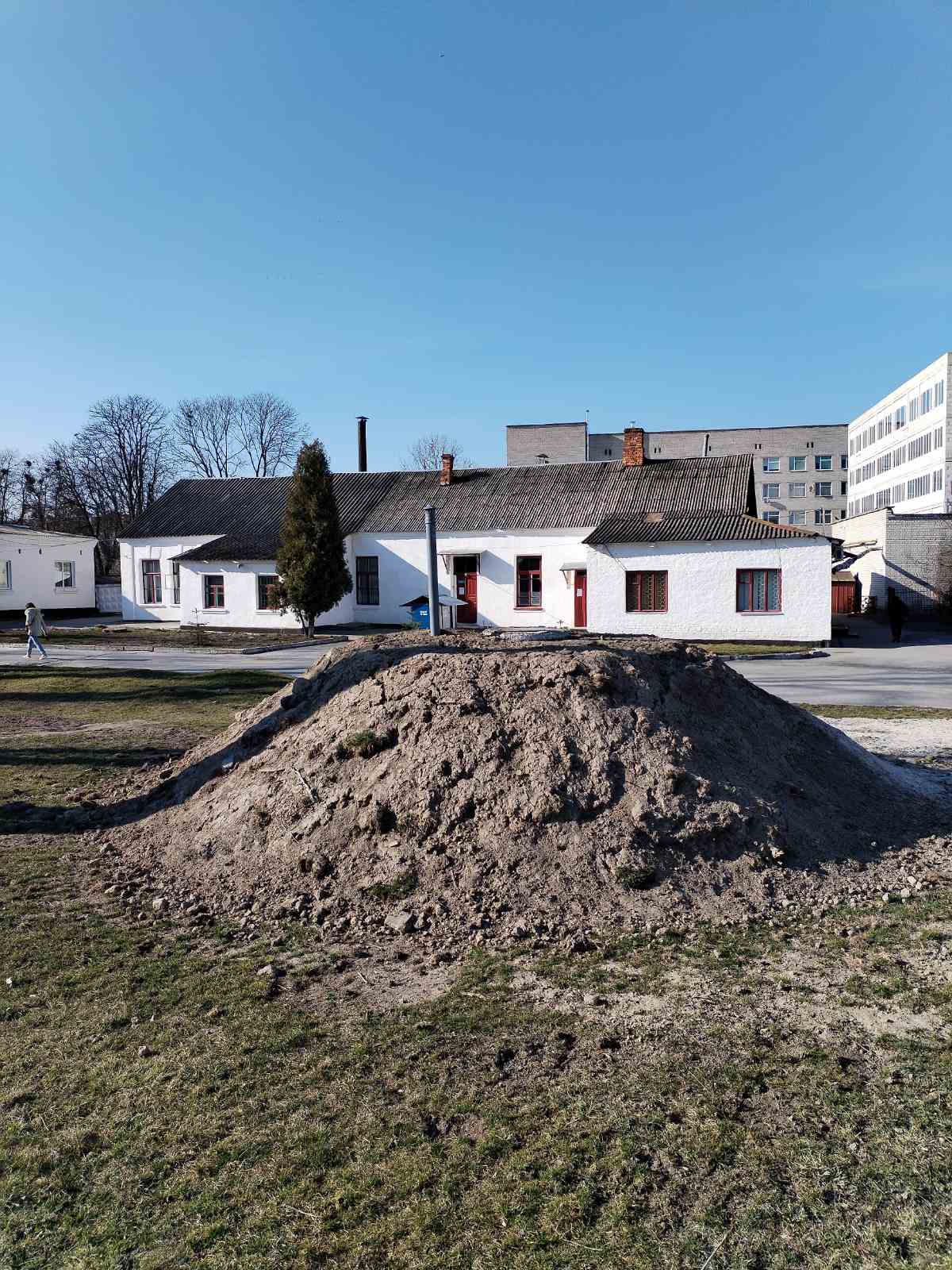 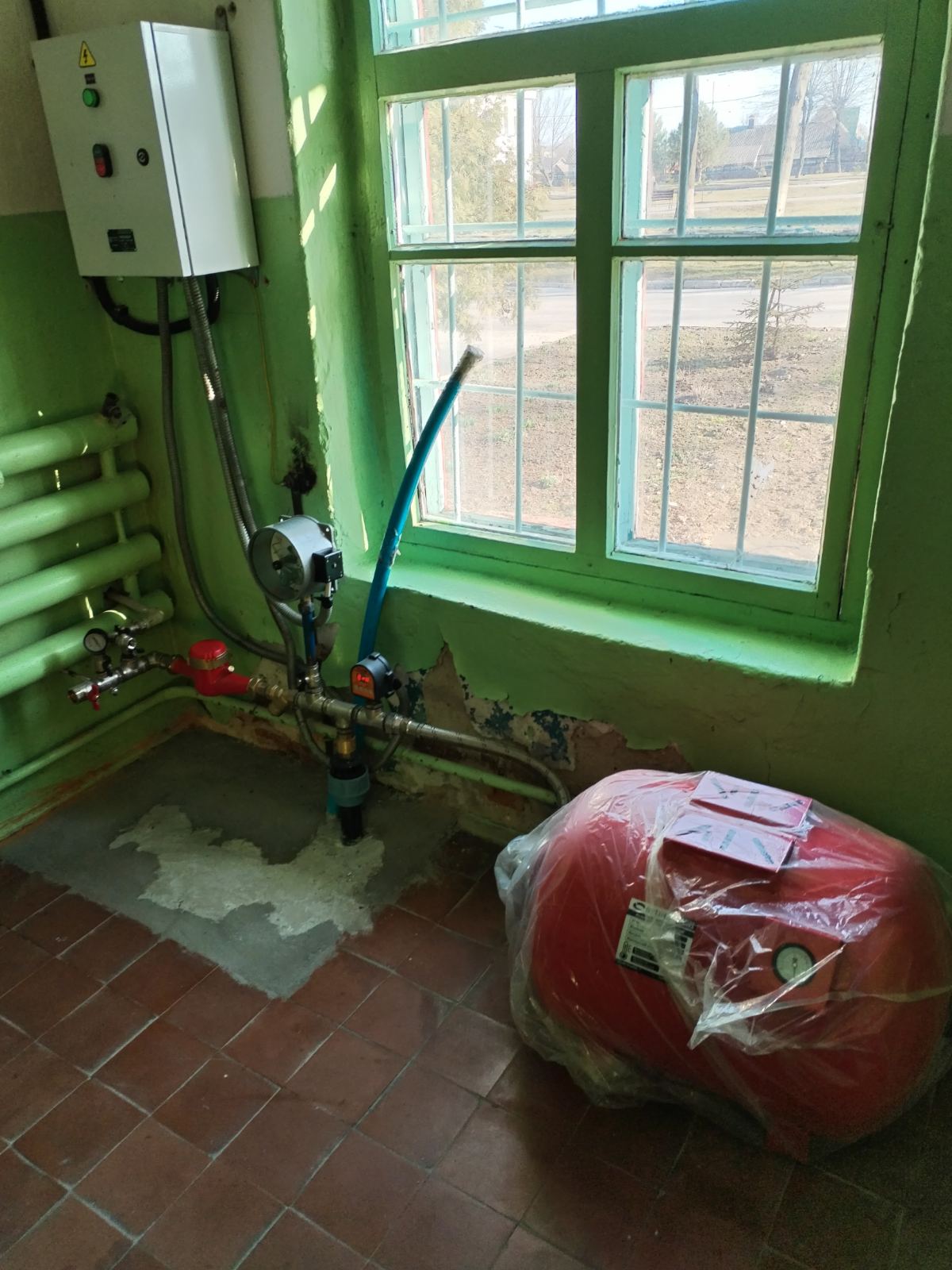 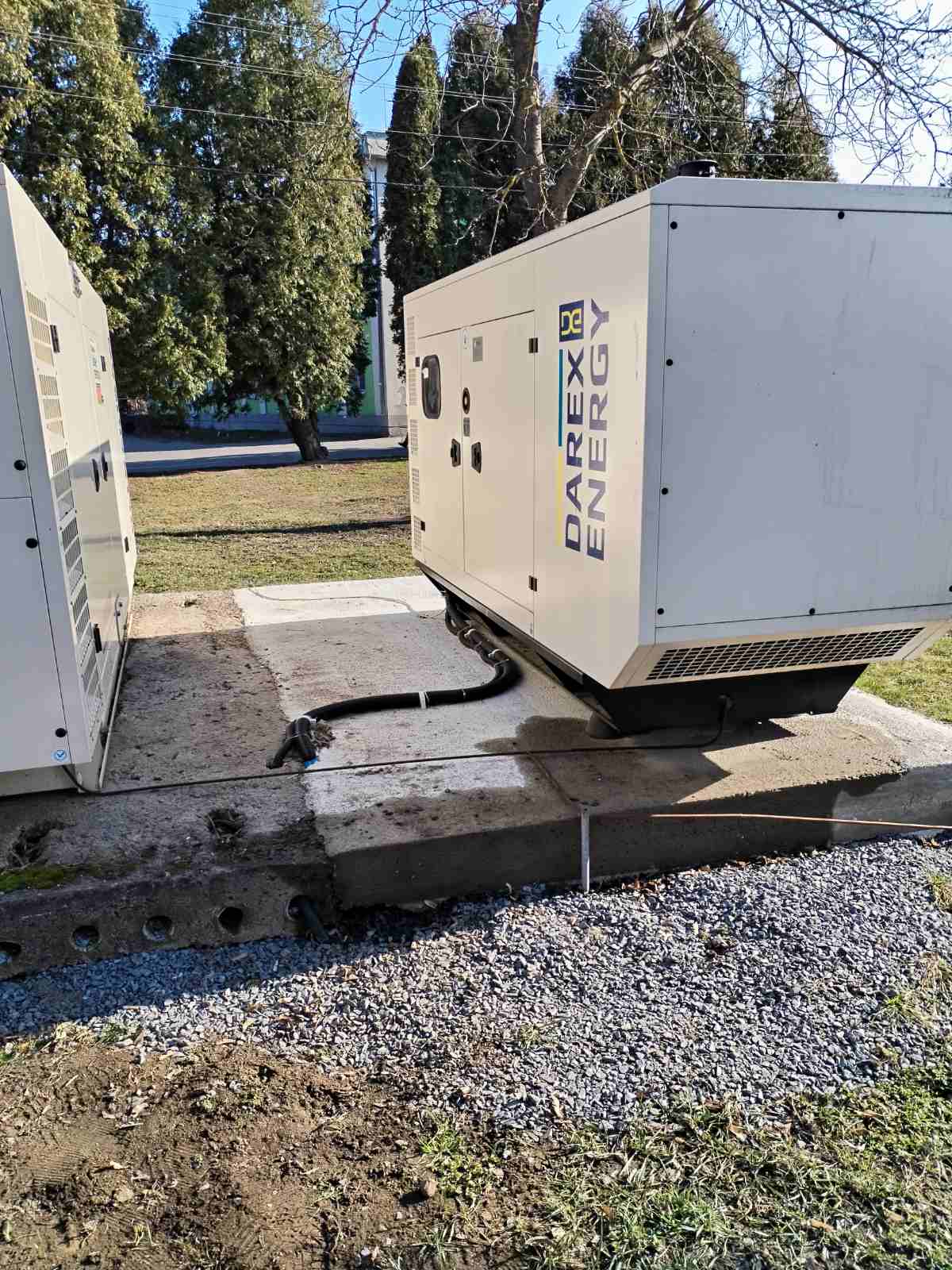 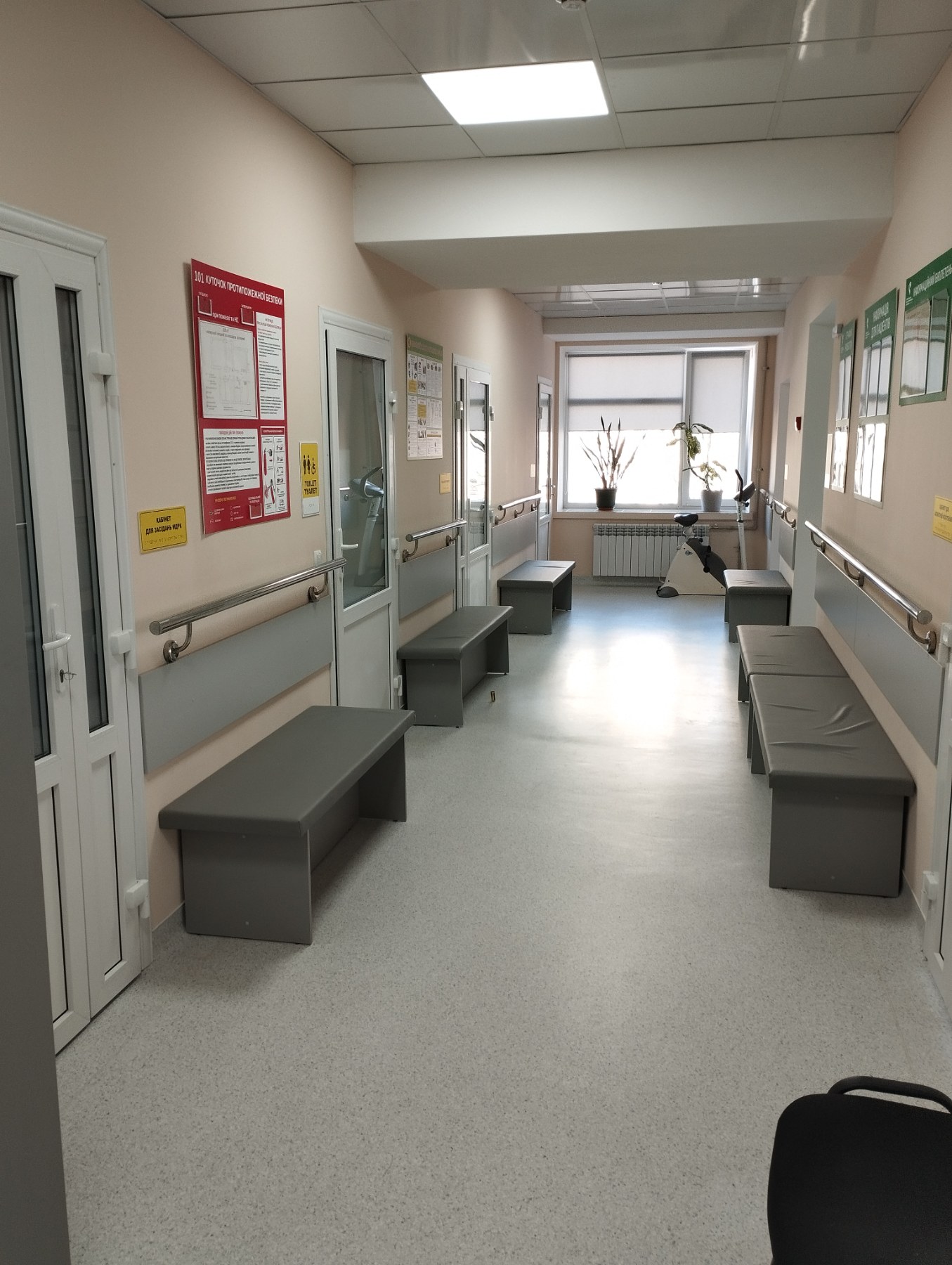 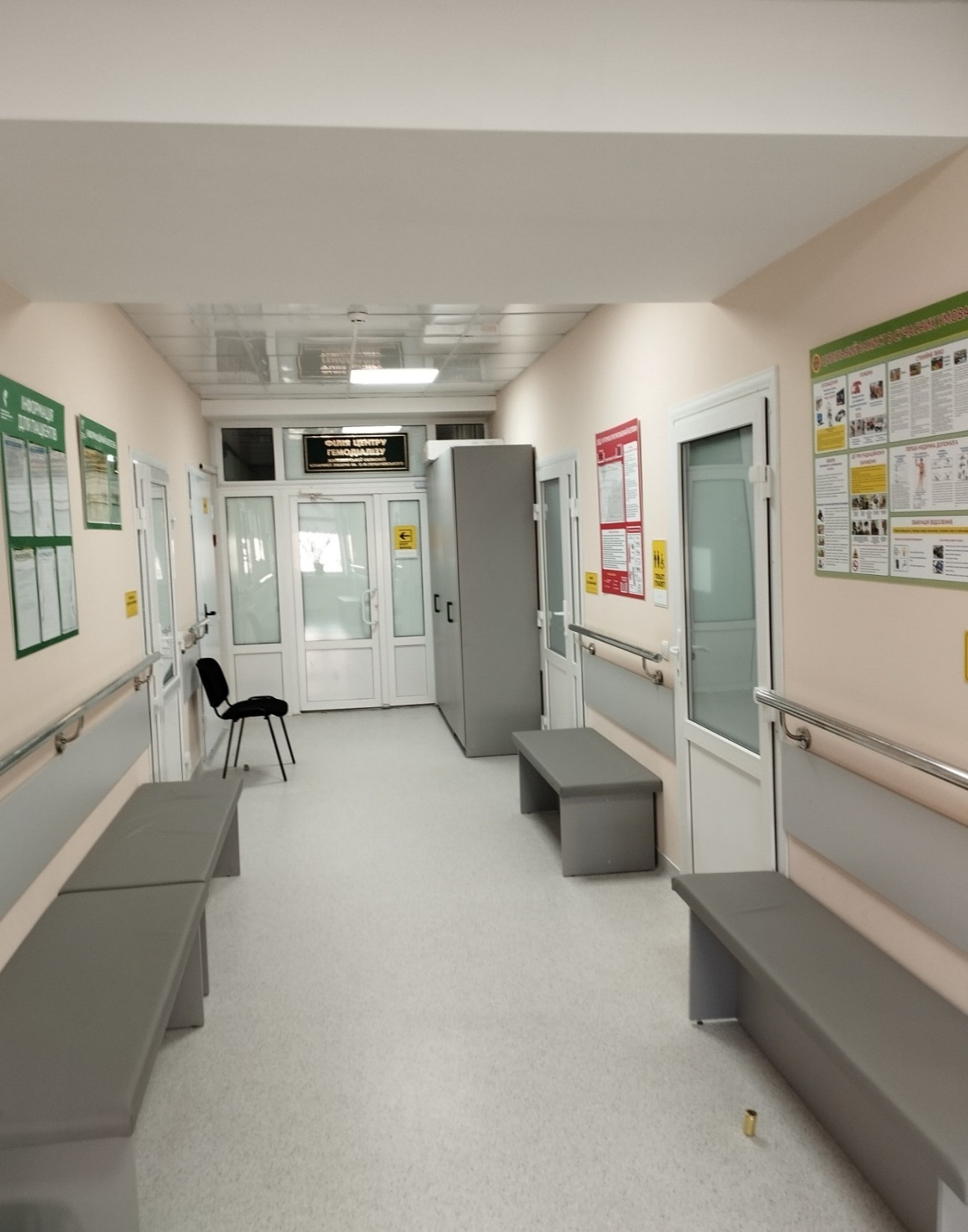 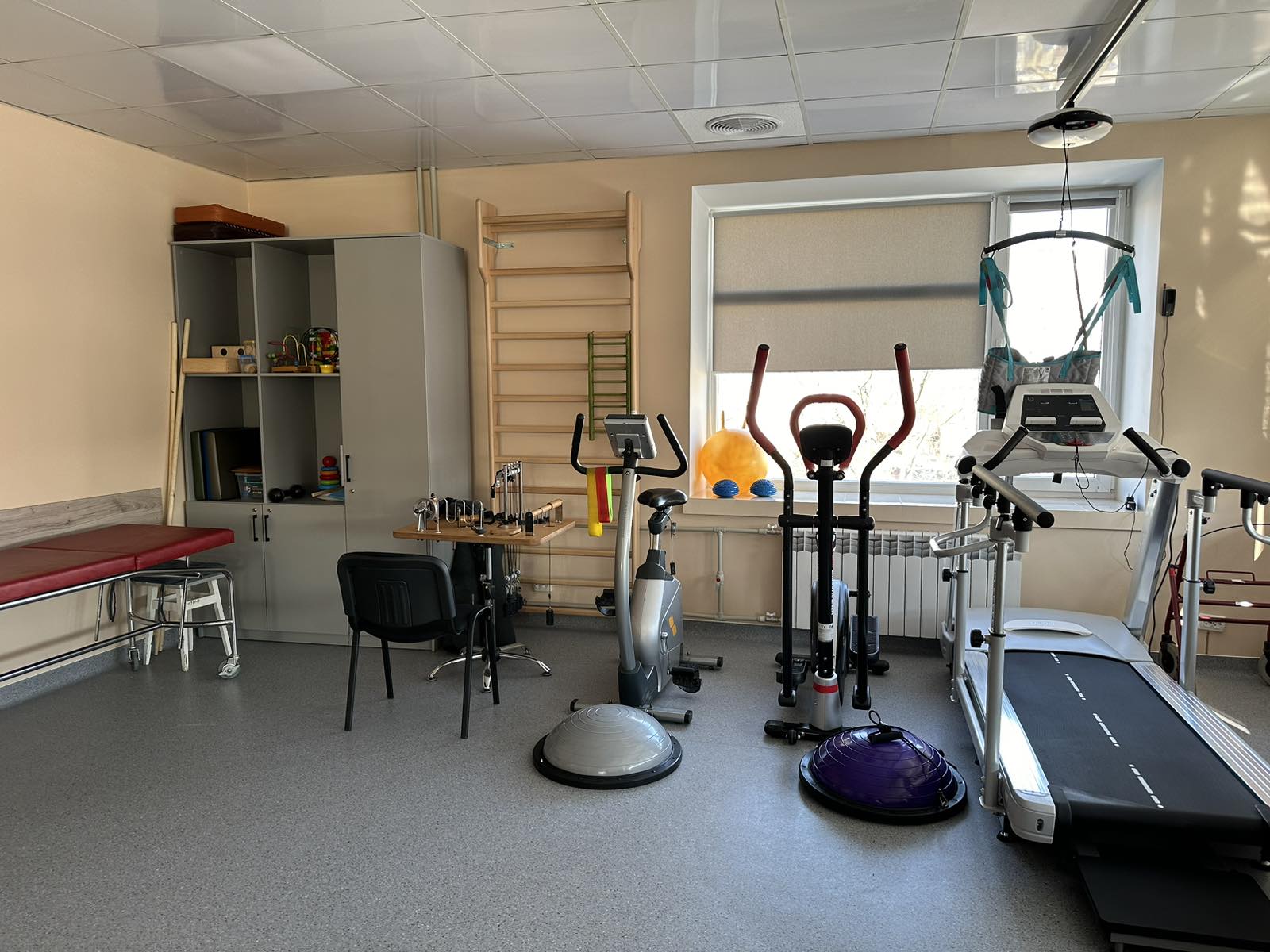 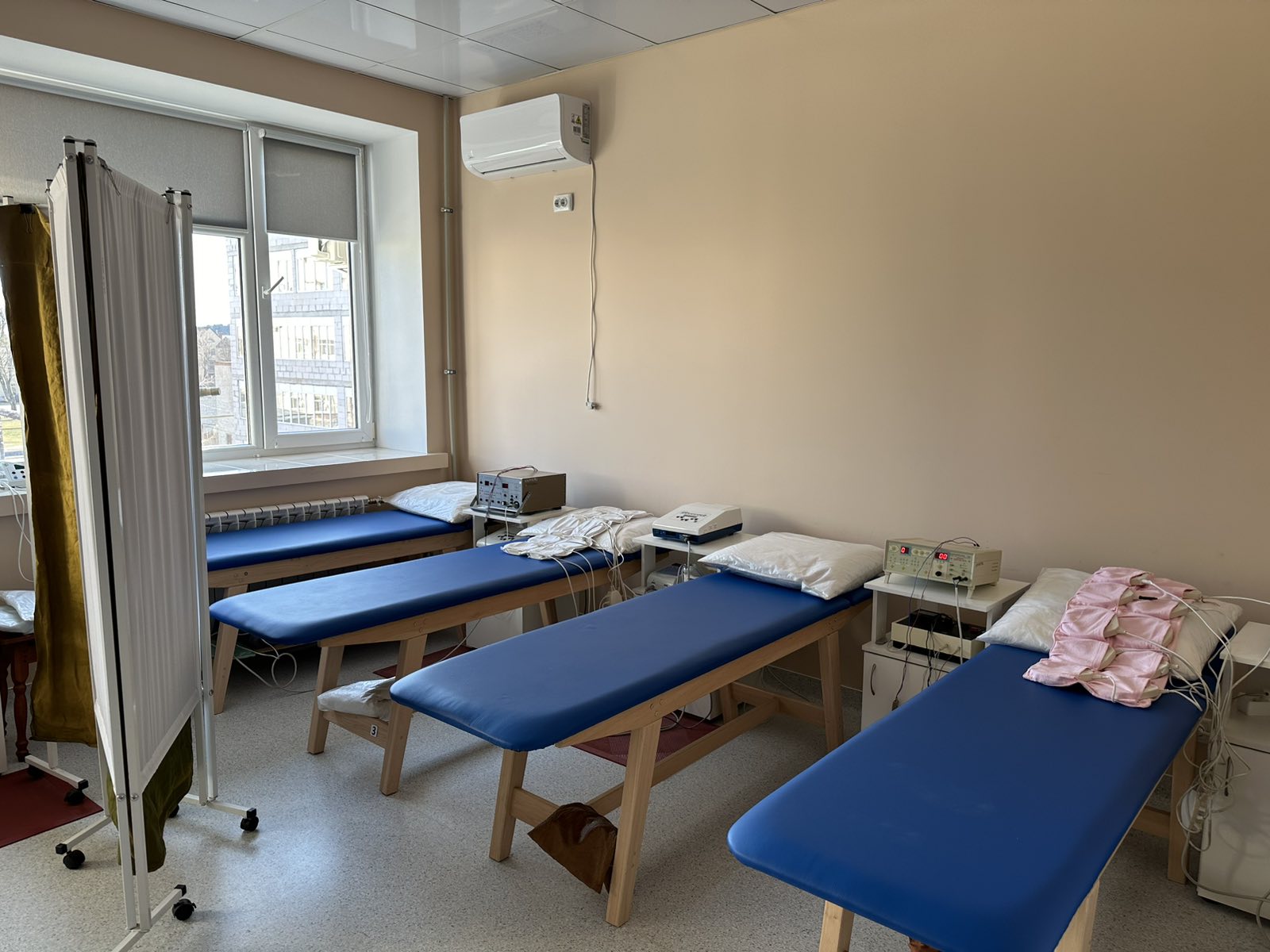 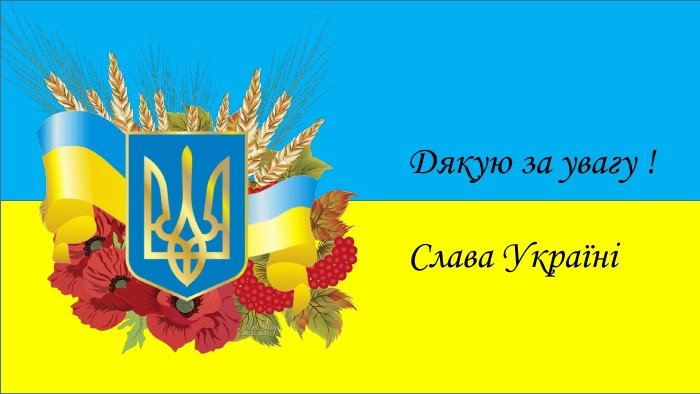